Data Coordinators Meeting
December 4, 2023
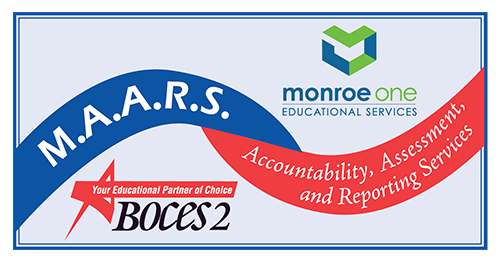 Agenda
State Reporting
23-24 BEDS Day Reporting
23-24 Student Digital Resources Survey
23-24 CIA/SCEE 
NYSESLAT Pre-ID

      Level 0 Updates

PD Reporting
Jan Reporting
Special Ed. Events Reporting Update

      SED Testing Updates
3-8 Testing
January Regents

Student Digital Resource Survey

Level 1 Updates
2
[Speaker Notes: Bridget]
State Reporting
3
2023-2024 Student BEDS Day
Applies to Districts and Charter Schools
BEDS Day Enrollment Extract (SIRS 312, 313, 314, 316, 319, 350) 
Enrollment by grade, district of residence, and supplemental enrollment counts are collected for calculating preliminary State Aid allocations 
BEDS Day Free and Reduced Priced Lunch Extract (SIRS-323 and SIRS-327)
Eligible students must be reported with 
5817 – Free Lunch Program or 
5806 – Reduced-Price Lunch Program
All must have 0198 – Poverty-from low-income family
Data due: Thursday, January 4
4
[Speaker Notes: Laurie]
2023-2024 Student Digital Resources Survey
Student Digital Resources Survey must be completed each school year 
Applies to Districts, BOCES, and Charter Schools
All students should be surveyed as well as any new students who enroll during the school year 
Data will be used to identify specific needs and target resources and funding opportunities when they become available
L2RPT Verification: SIRS-336 Annual Digital Resources Survey Report
Data due: Thursday, January 25
5
[Speaker Notes: Laurie]
2023-2024 CIA/SCEE
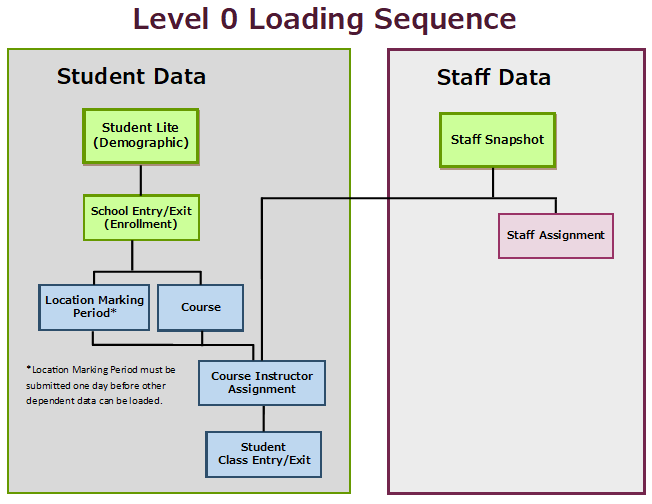 Staff Snapshot, Course Instructor Assignment and Student Class Entry/Exit data 
Applies to Districts, BOCES, and Charter Schools
Data will be used by Office of State Assessment for determining counts of students enrolled in courses leading to state assessments
L2RPT Verification: 
SIRS-330 Student Class/Course Instructor Summary Report
Begin reviewing SIRS-328 Out of Certification and SIRS-329 Certification reports
Data due: Thursday, January 25
6
[Speaker Notes: Laurie]
Check State Mapped Course Codes
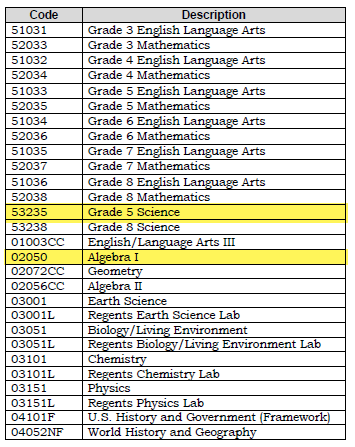 Grade 5 Science: 53235
New Algebra I Course Code: 02050
7
[Speaker Notes: Laurie]
NYSESLAT Pre-ID Data
English Language Learner data for NYSESLAT exam
Must report all 0231 – ELL Eligible and ELL Programs
Data used for pre-printed labels for you NYSESLAT answer sheets
Data due: Thursday, February 1
8
[Speaker Notes: Laurie]
DDC Trainings
Fall State Reporting Tasks: We will go over SIRS data that is due in January and discuss best practices for verifying data and meeting SIRS deadlines
Monday, December 11 from 10 am – 11 am
To sign up: https://forms.gle/tXSqmxE2QuuKkwc96

Tools of the Trade: This session provides an overview of the various web applications used by District Data Coordinators. The applications discussed include SEDDAS, SEDREF, Application Business Portal, Monroe SFTP, and more.
Tuesday, December 19 from 10 am –11 am
To sign up: https://forms.gle/sNjYgv86kVoNGuUg9
9
[Speaker Notes: Laurie]
Questions?
For the latest State Reporting information, please read the MAARS Weekly Digest sent out each Friday afternoon!
10
[Speaker Notes: Laurie]
Level 0
11
Level 0 Updates: release 19.01
Update window Wednesday December 6th at noon for https://level0.monroe.edu.
Added column to Course report
Added TEACH Name and Status on Informational / Warning report
Data Quality report: Identified students in previous year with Immigrant Program or Crisis code
Expired passwords and users with incomplete answers to security questions.
12
Level 0 Updates: release 19.01"Course Level" column in Course Report:   Reports > Course
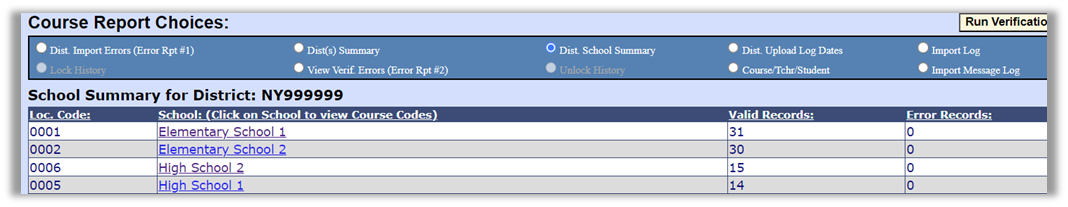 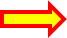 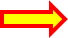 New View
13
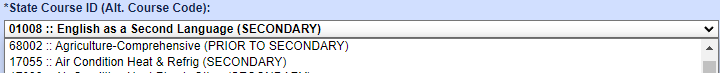 Level 0 Updates: release 19.01Added TEACH Name and Status for Staff Snapshot report :   Reports > Information / Warning > Staff Snapshot > Run Report
Old View
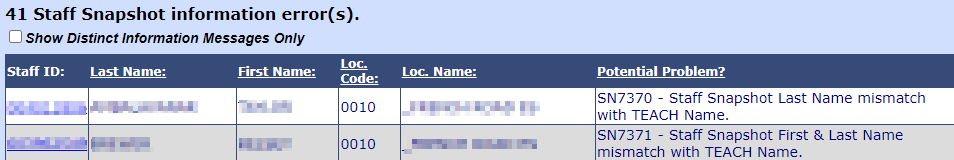 New View
14
Level 0 Updates: release 19.01Added Data Quality report for students who maybe impacted by a crisis in the current school year if they have an Immigrant Program (8282) and /or Crisis code in the previous school year : Reports > Data Quality Reports > Select Data Type: Demographics > Select Report: Crisis Impact Summary
15
Level 0 Updates: release 19.01Reminders: Notifications on expired credentials and incomplete security questions
EXPIRED 
Hello, 
This is a friendly reminder that the password for the Level 0 user account, with the following information, has expired: 
User Name: Mary Christmas 
Password Expired On: 2023-08-30 
You may reset your password at any time by going to your Level 0 website.  
  
Thank You 
  
ABOUT TO EXPIRE
Hello,  
This is a friendly reminder that the password for the Level 0 user account, with the following information, is about to expire:  
User Name: John Doe  
Password Will Expire On: 2023-12-10 
You may reset your password at any time by going to your Level 0 website.  
   
Thank You
16
Questions?
17
[Speaker Notes: Laurie]
Pupils with Disabilities Reporting
18
PD BEDS Reporting
October Snapshot Reporting:
Requires Certification of VR’s 1-6, and VR 8
Certification in the PD Data System is DUE January 15th, 2024
LAST upload to Level 0 to make PD System in time: Thursday, January 11th
Required Data:
Demographics/Enrollment	
Type of Disability 	
October Snapshot
Included: Students with an IEP in effect on BEDS day, and with programs or related services that span BEDS day 10/4/23

See VR1-9 PD Verifications Table handout for inclusion criteria and entities that need to certify
19
PD Reporting: Verification Reports - L1
Verification Reports > 9) NYSAA and Special Education > Special Ed Snapshot Student List 

Verification Reports > 9) NYSAA and Special Education > Special Ed Snapshot Verification Report
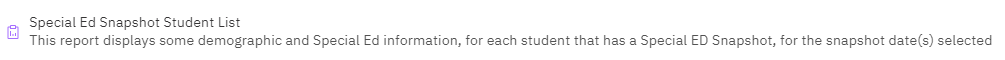 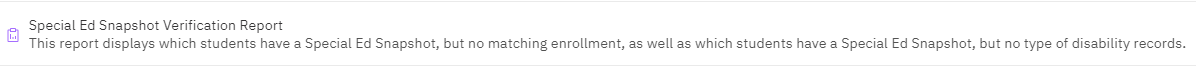 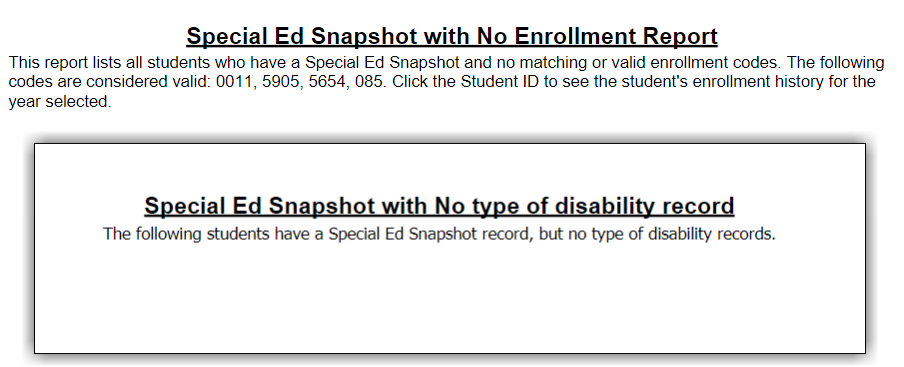 20
PD Reporting: Verification Reports - L1
Verification Reports > 9) NYSAA and Special Education > Special Ed Snapshot Summary Report
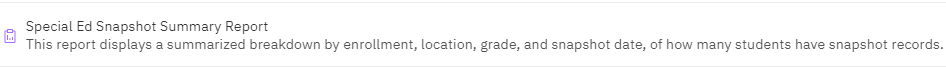 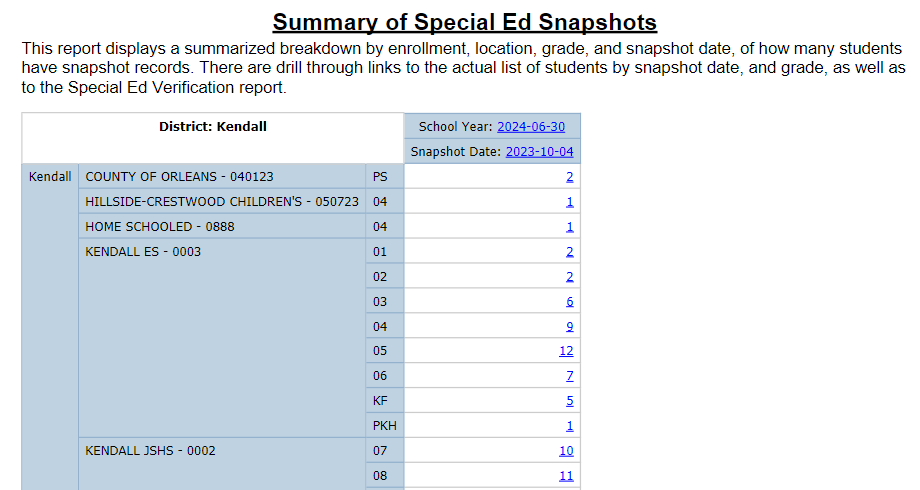 21
UPDATED VERSION!!
4034 & 5905 Enrollment Quick Glance Table
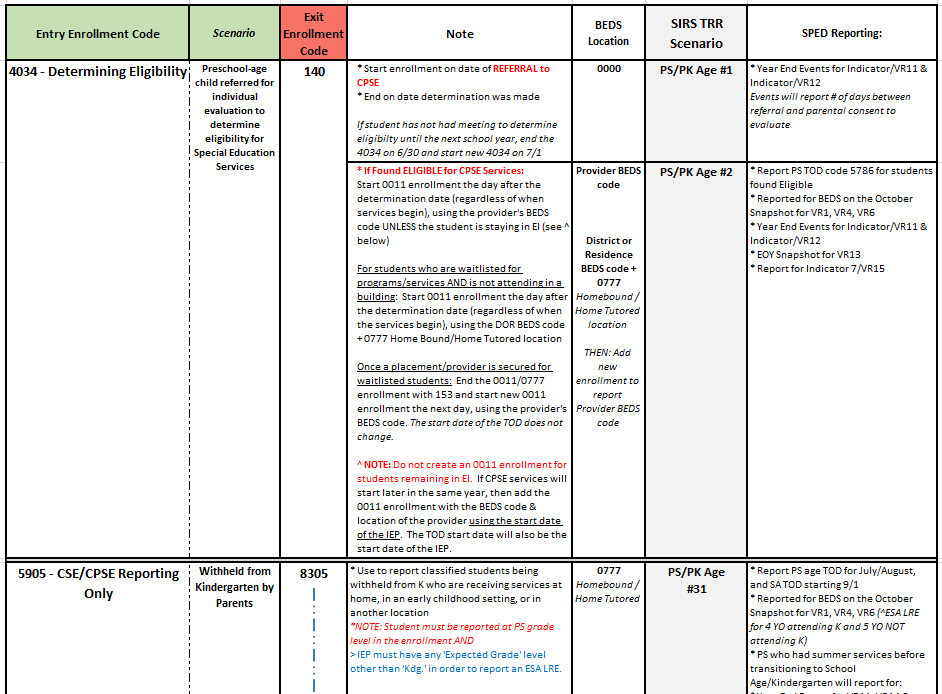 4034 enrollments, exit codes, subsequent enrollment guidance, and how the data is used for SPED reporting

5905 enrollment scenarios and how data is used for SPED reporting

See handout: 4034 5905 SPED Enrollment and Exit Codes Quick Look Table
22
[Speaker Notes: Handout to help with the 4034 scenario, and have also included 5905 enrollment scenarios because although unrelated to this change, folks tend to have confusion regarding these enrollments.]
4034 Enrollments for determining Preschool Special Education Eligibility
COMMUNICATE:
Be sure your SPED department knows to inform the Registrar the status of services for a student who was being determined for preschool SPED services
End the 4034 on date eligibility was determined

Immediately start 0011 the next day at PS grade level - UNLESS the student is staying in EI OR the student was found Ineligible
If provider is known, use provider BEDS code
If student is on waitlist for a provider, use district BEDS code with 0777 location
Report BEDS snapshot record for students who are Classified Preschool and have an IEP in effect on BEDS day, with programs or services that span BEDS day
23
[Speaker Notes: TOD start date does not affect data reported in the October Snapshot:
	Inclusion Criteria: Students with an IEP in effect on BEDS day, with Programs/Services that span BEDS day

Not just about communicating or documenting the end of the 4034 enrollment, but also the status of services so that the correct location can be entered for the 0011 enrollment, and subsequent follow-up enrollment can be entered for students:
	Waitlisted
	Who remain EI but will be starting CPSE services later in the same school year]
UPDATED VERSION!!
CPSE Transition to Kindergarten Age Table
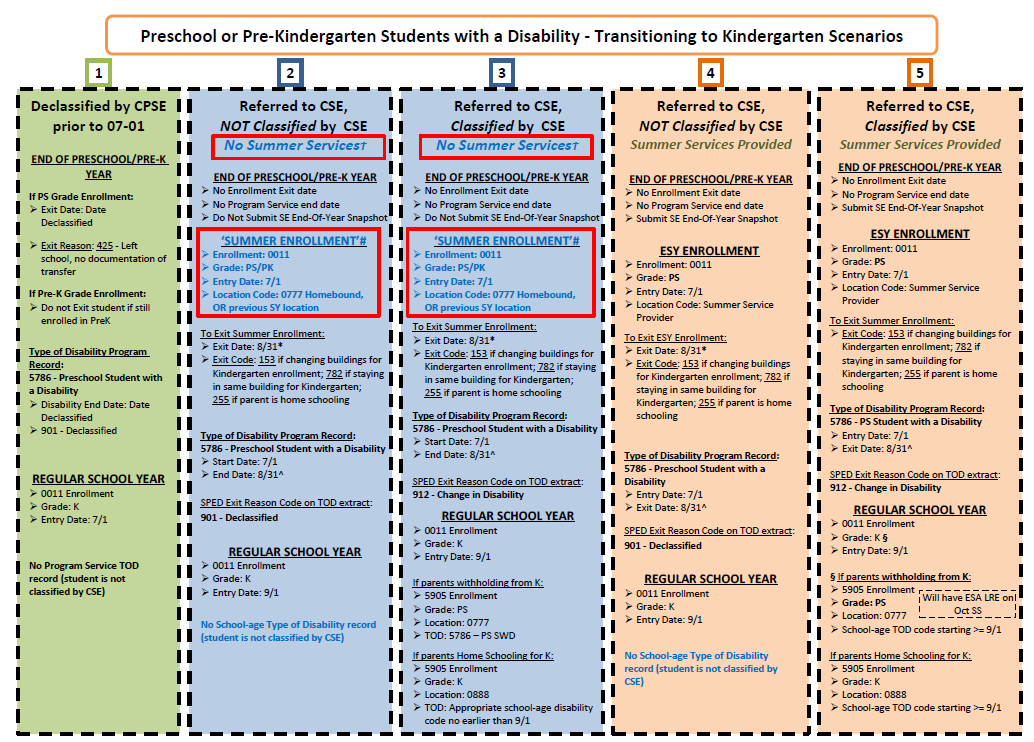 24
[Speaker Notes: Updated CPSE Transition to K table – important for correctly reporting Events for EOY reporting]
PD SE Events Reporting
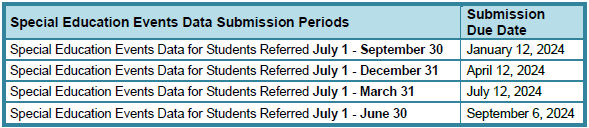 All districts are required to submit Special Education Events data for preschool and school-age students referred between July 1 and June 30 for evaluation for Sp. Ed. Services

Different Data Submission Requirement Scenarios
Districts identified noncompliance from 22-23 or 21-22 school years are required to submit Events data in January and September.

Districts on 23-24 Sampling Schedule are required to submit Events data in September

Districts on 22-23 Sampling Schedule that certified inaccurate or submitted that no students met criteria for Indicator 11 are required to submit Events data in September

All other districts are encouraged to submit Events data in September
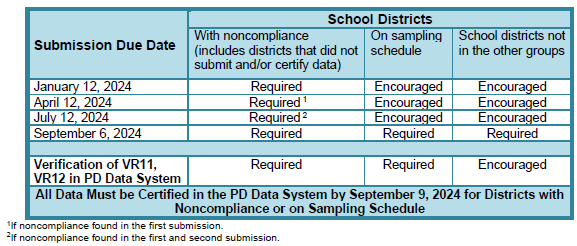 25
PD Reporting:MAARS Contacts for Data Reporting
PD Reporting and Frontline IEP:  
Kerri Baxendell	349-9077 	kbaxende@bocesmaars.org

Level 0: 	
Matt Fredericks	249-9064	mfrederi@bocesmaars.org

SIRS Data:  
Laurie Hazard     349-9051   	 lhazard@bocesmaars.org

SMS Specifics:	Contact your SMS Liaison
26
[Speaker Notes: Call or email if you need help!]
SED Testing Updates
27
3-8 Testing – Keep your ELL department folks up to date
Friendly reminder… any information you may receive concerning NYSESLAT, NYSITEL, English Language Learners data… etc., please make sure your ELL department folks are receiving this information.  For example, how to return materials, packing of materials, deadlines … etc.
28
Paper Based Tests (PBT)
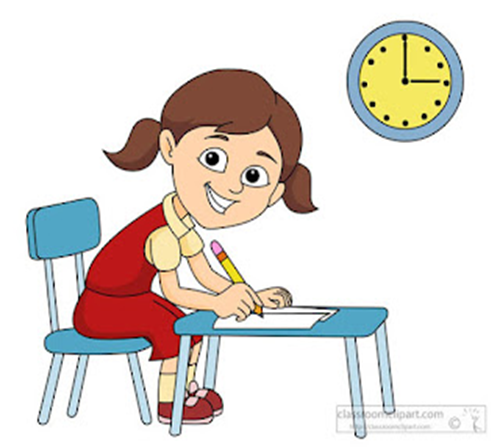 29
3-8 Testing – Answer Sheets, Rosters & Labels                  MAARS shipping schedule (tentative)
MAARS Shipping Schedule:
To be determined.  As soon as we know when we will have the needed TFT images to create the answer sheets.

CBT Grade Level Answer Sheets:
As in the past, we will be sending out our usual order form/template soon.
These are completed by your district/school, listing the student’s information on the students that will need paper answer sheets.
Keep in mind, for your CBT grade level students, these students must have an IEP or 504 to take the paper version of the test.
As in the past, no rosters or labels will be printed with CBT printed answer sheets.

PBT Grade Level Answer Sheets:
These will be printed along with a set of rosters and labels.
30
3-8 Testing – Important Dates and Deadlines
More dates will be added to this chart and will be in our Weekly Digest as they are made available.
31
Assessment Student Answer Sheets Due to MAARS for Processing
Waiting to hear from NYSED on these deadlines for ELA, Math, Science and NYSESLAT
We will keep you all posted as soon as we receive these dates.
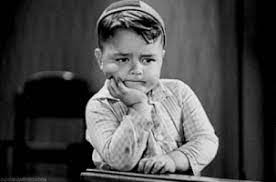 32
3-8 Testing - General information to keep in mind for Premier Scoring
Premier offers 2 types of Scoring services… 

Computer based (offered to CBT schools ONLY) – where Premier coordinates/manages the scoring using ScorePoint (Questar/NWEA Scoring system).  CR scores go directly to Questar/NWEA to merge with the students remaining part of the test, final scores eventually created and reported by NWEA/NYSED.

Paper (student paper tests only) – where both the test booklet and answer sheets go to Premier, and the CR scores are recorded on the answer sheets, processed by MAARS, sent to the data warehouse (NYSED) for final scores.

It is VERY important to follow Premier's packing instructions when preparing your answer sheets and test booklets for scoring.  

Side Note:  If using any other scoring vender, your school should carefully follow that vendor’s instructions/directions, NOT Premier’s directions.

It is the responsibility of each school/district to make sure answer sheets are returned to MAARS by deadline for processing.

								***CR = Constructed Responses
33
Computer Based Tests (CBT)​
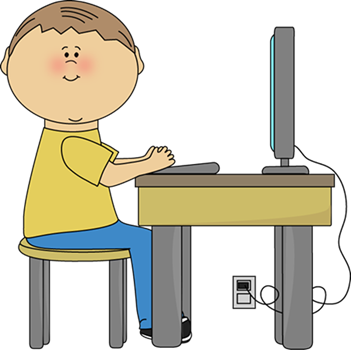 34
Computer Based Testing *** CBT Simulation ***
All districts and schools participating in 3-8 computer-based testing are required to also participate in CBT Simulation. 

Please make sure all your Level 0 student data is accurate, up-to-date and pushed-up for DW load, by end of day Thursday, December 7th.

NYSED will pull student data on December 8th in preparing for loading to Nextera Admin. 

Nextera will open for CBT Simulation setup on Wednesday, December 20th.
CBT Simulation testing window:  January 16th – January 26th
35
Computer Based Testing *** CBT Simulation ***
Nextera is a platform where the students are setup for their testing 
           Steps that need to be done in Nextera before the testing window opens.

Reviewing students and putting them into "classes" (a class is the same idea as Rostering)  This also includes adding any students that were not pulled at the time NYSED had done their CBT student data pull.

Teachers will need to be connected to the class(s) that you will create for their use.

Student accommodations will also need to be applied/added in Nextera to the students that need them.
36
Computer Based Testing - Resources
CBT Support webpage - Computer Based Testing (nysed.gov)
Click on [Grades 3-8 ELA and Math Computer-Based Testing]
Do a search on a key word to find very helpful articles.  

We have a list of updated articles in our Weekly Digest, this list is updated as articles are updated in CBTsupport.    

SAM's manual 
There is information though out the manual as well as how-to's for setting up your 
    Nextera for testing including some step-by-step directions 
(in the appendix section of the manual).

MAARS – Mari-Ellen Maloney – 585-349-9025 – mmaloney@bocesmaars.org
37
Computer Based Testing *** CBT Simulation ***
Resource for setting up students in Nextera
                                                     Good Articles in CBTsupport 
                                    
                                NEW 2023-24: Computer-Based Testing Simulation Guide - Quick Reference Guide
                                          NEW 2023-24: Changing Session Access Codes - Quick Reference Guide

                  Other CBTsupport articles of interest... 
NEW 2023-24: Nextera Setup & Installation Guide
NEW 2023-24 Video Tutorial: Learn How to Edit and Add Students in Nextera Admin
NEW 2023-24: How to Update Teacher Accounts in Nextera Admin - Quick Reference Guide
NEW 2023-24 Video Tutorial: Learn How to Edit and Add Classes in Nextera Admin
Documentation: How to set student testing accommodations for CBT
Test Read Accommodations in Nextera Are Only Provided in English
NEW 2023-24: Text-to-Speech (TTS) - Quick Reference Guide
38
3-8 Testing – Simulation & Operational CBT – Student Moves within Nextera Admin
District level coordinators (DTC) can move students from one building to another building within Nextera Admin.   However, they cannot move a student from another district or school outside their district.  However, the RIC's can make these student moves for you.
You will need to complete a student move request via a Google form.  A link to this form will be sent to all Operational CBT schools only, both for their CBT Simulation and CBT Operational once the student data has been loaded into Nextera.
Before you request a student move:
You MUST, do a "search" for that student in Nextera Admin using the student's name and/or NYSSIS ID under the student's school name and under just your district name in Nextera (remove the building information under your district name. That seems to work best ).
Try and add the student to your Nextera.  If the student is loaded in another location within Nextera, you will get a message stating that.
If you cannot find that student in your Nextera Admin, work with your registrar's office to get the previous district/school information this student attended.
If the student cannot be added to your Nextera, Then complete the "move request" via our  Nextera Google Move Request form.
Please make sure you have the student's beds-codes, NYSSIS ID, Local ID ... etc. When entering a move request.  
Side Note:  Local ID’s are no longer required in Nextera, however we will still collect that information with your request.
39
If you have any questions, please do contact Mari-Ellen Maloney.
3-8 Testing – Operational CBT -The Importance of Accurate Tested/Not Tested Codes in Nextera Admin
Very Important that schools do this BEFORE Nextera Admin closes
Folks new to CBT and a reminder to CBT veterans, we(RIC/MAARS) have no way to create or run "error checks" on your CBT assessment data like we do for your PBT (paper tests)!  The information below is the only way to make sure your student's assessment information is complete, accurate and ready for Questar/NWEA and NYSED.
PLEASE make sure to …   
Export the Test Status Details file from Nextera, before/on the last day of testing for review.
Resolve all student exams that still show as "In Progress", make sure ALL reason-not-tested for sessions and over all test are accurate, before Nextera closes.
Review all tested/not tested codes entered in Nextera Admin for accuracy.
Remove session absent on student's the completed that session during make-ups.
Students that have an RNT or absent and have answers on their tests may not get a final score.
Make sure your Administrative Errors are entered and accurate.
Export the Test Status Details file again after your review and updates, before Nextera closes for all exams.  This is the only reference you will have on your student's tests once Nextera closes, until NYSED releases the assessment information.
40
CBTsupport Good Article and PPT:  Documentation: How to Set Not Tested Codes 
There is a Power Point “Setting Not Tested Codes QRG 2022-23.pdf” listed at the bottom of the above CBTsupport article that will help you run and export the Test Status Detail report
41
JANUARY 2024 REGENTS
January 2024 Regents:


Pertinent information (including the highlights below) have been updated in the MAARS website at January 2024 (monroe2boces.org). 

M.A.A.R.S. Pre-printed answer sheets:  
MAARS order form for preprinted answer sheets due 12/8:  MAARS January 2024 Regents Preprinted Answer Sheet Order Form    
Files of student demographic information is due 12/15 to MAARS through the secure Monroe FTP site.  Please do not email files of student information!
Any needed additional walk-in files are due 1/19 and will continue to be accepted by MAARS up to exam time.  Last minute answer sheets will be printed to a PDF file and sent to the school for printing.
Do not make copies of pre-printed or blank answer sheets for students to use.
MAARS will start preprinting answer sheets in the last week of December.  They will be shipped to Districts/BOCES starting the first week of January.  We will notify the other schools when their answer sheets are ready to be picked up at MAARS.
Reminder: The Physical Setting/Physics exam, (course code: 03151) offered in January, is a Restricted Test which means each test is numbered and sealed with an answer sheet in its own envelope.  You will NOT receive preprinted answer sheets from MAARS for this exam.
42
STUDENT DIGITAL RESOURCE SURVEY
If using MAARS for Preprinted Survey Sheets please reach to Patty Zeiner at pzeiner@bocesmaars.org or 349-9053

Deadline to have data uploaded to Level 0 and pushed to Level 1 is Thursday, January 25th
43
Timely Level 1 Updates
Tips and Tricks for the COGNOS Upgrade
Regents Individual Student Report
Tips and Tricks for the COGNOS Upgrade
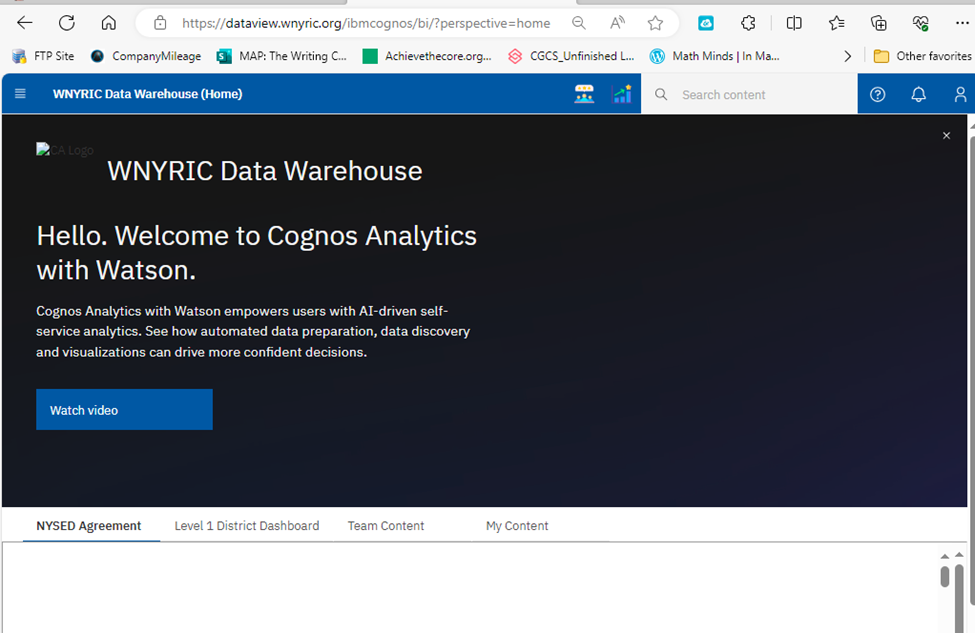 Close this window. 
No need to watch the video.
45
I Want it to Look the Way It Used to Look
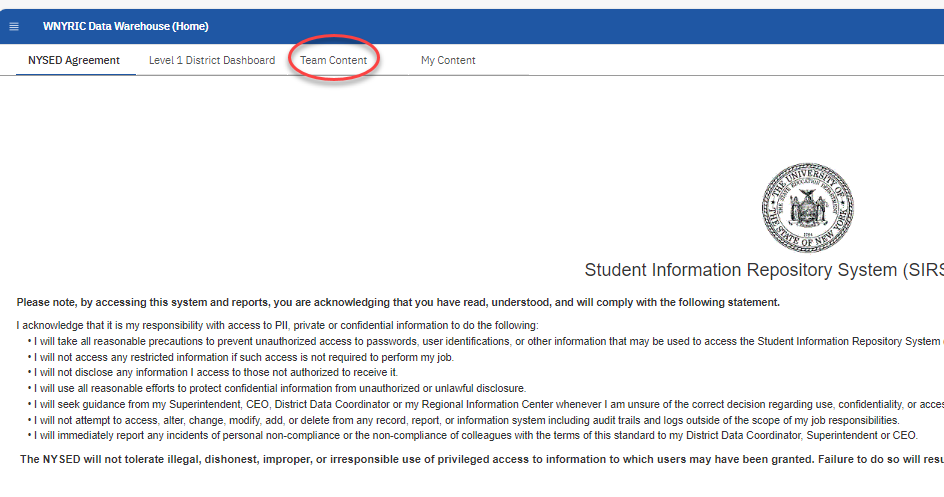 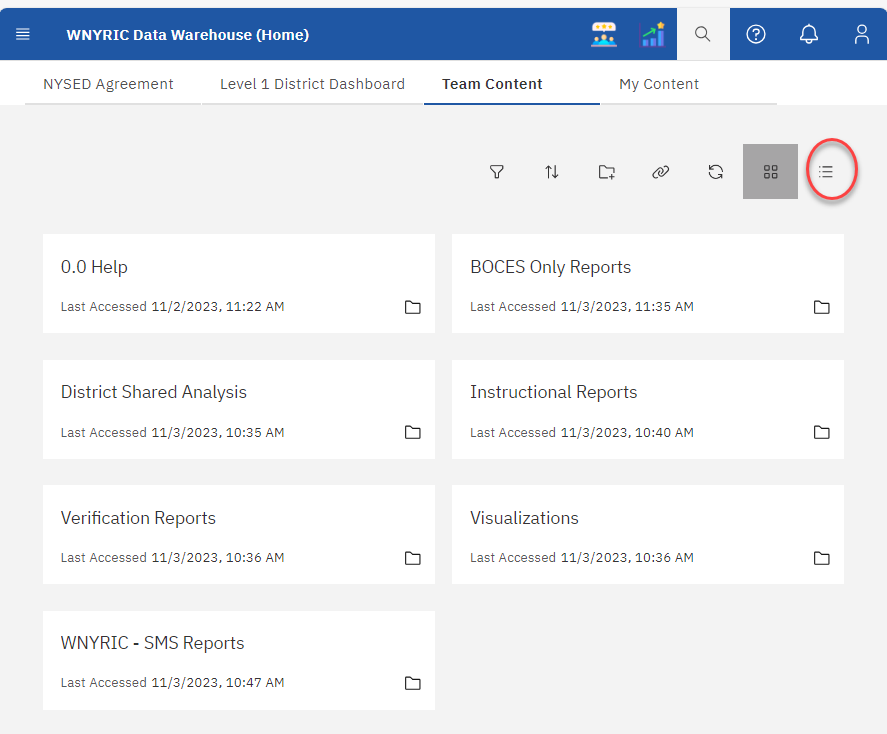 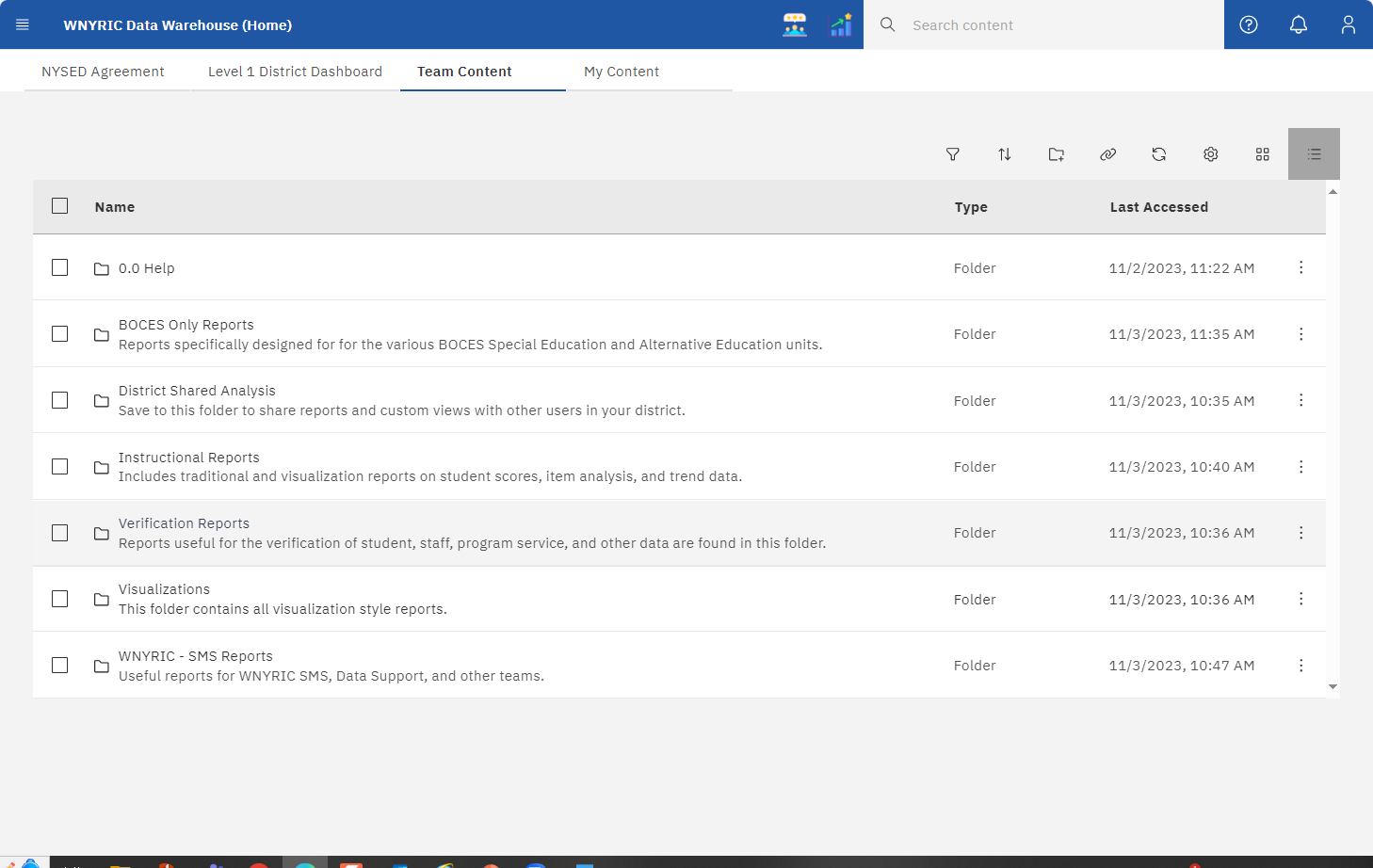 46
Reset and Run
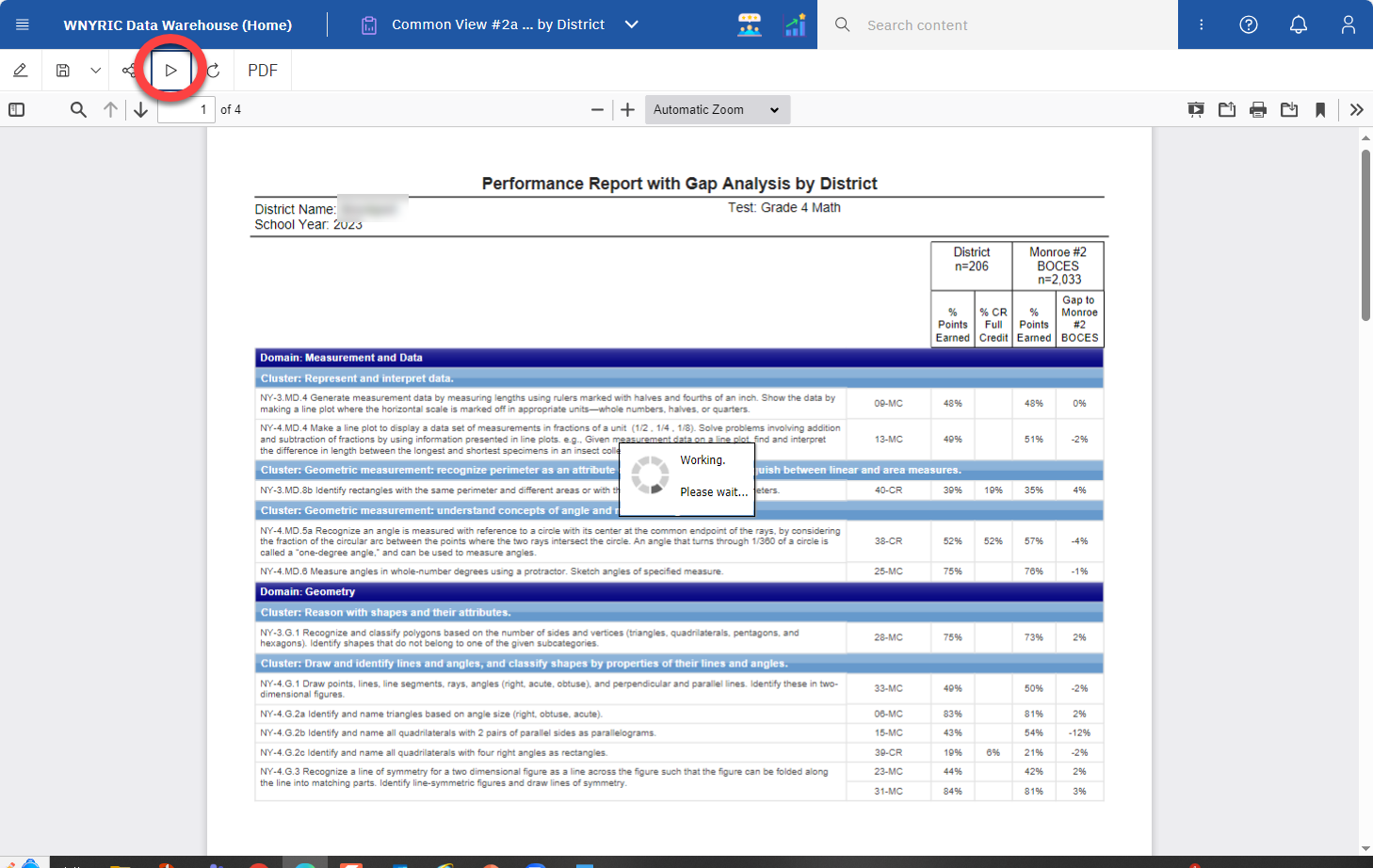 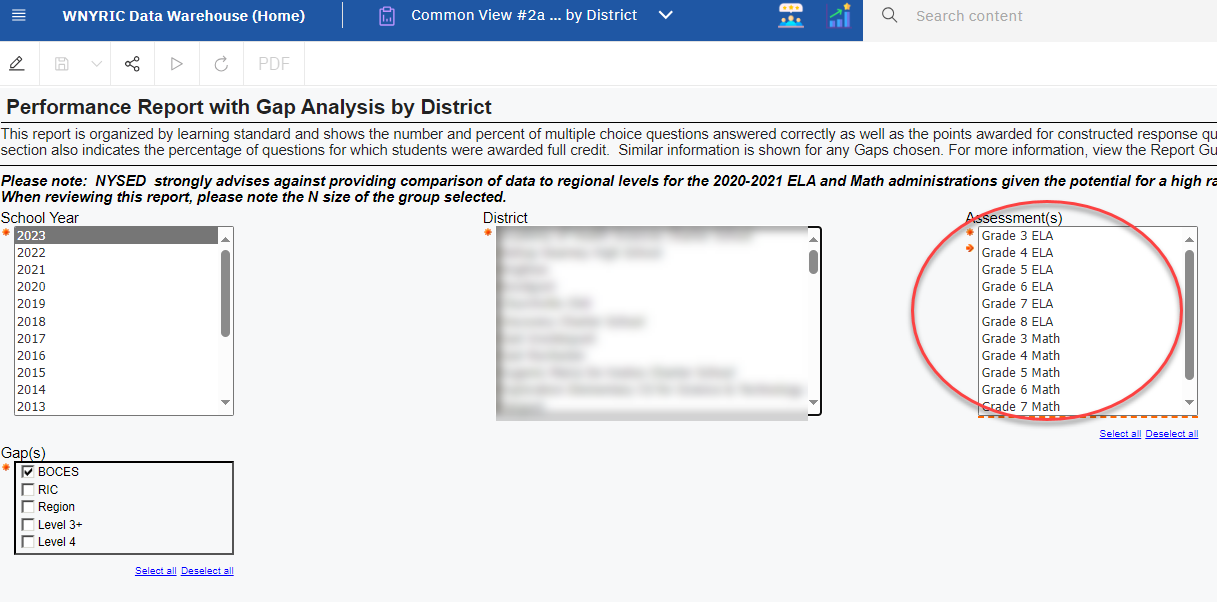 47
To Run as Something Else: PDF, Excel, etc.
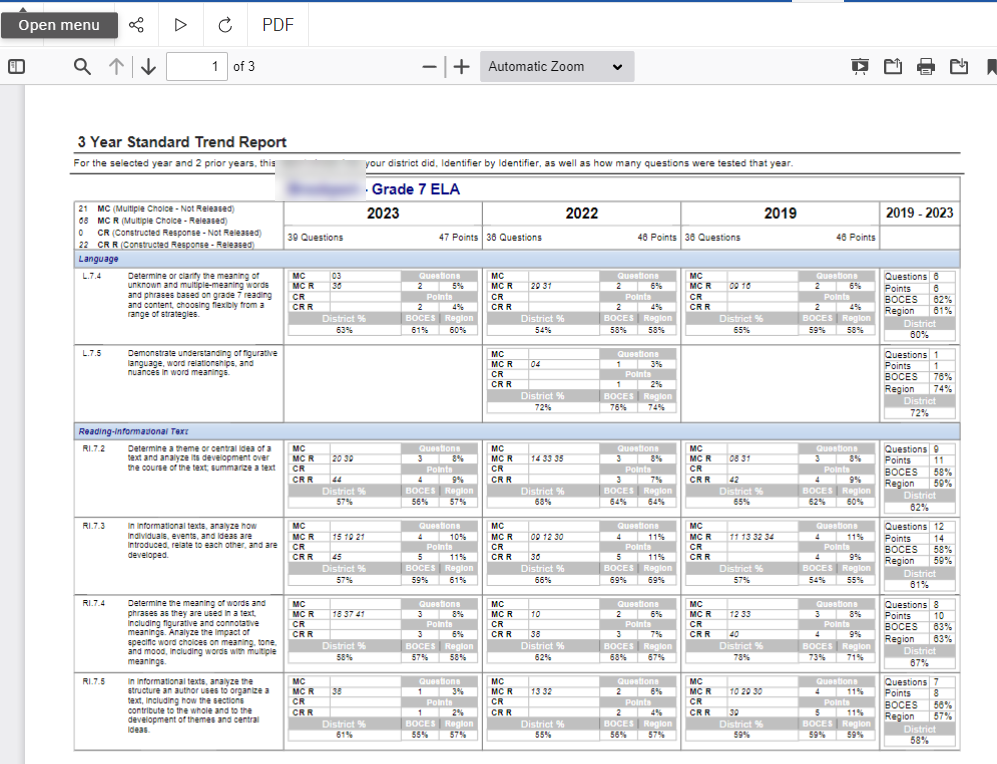 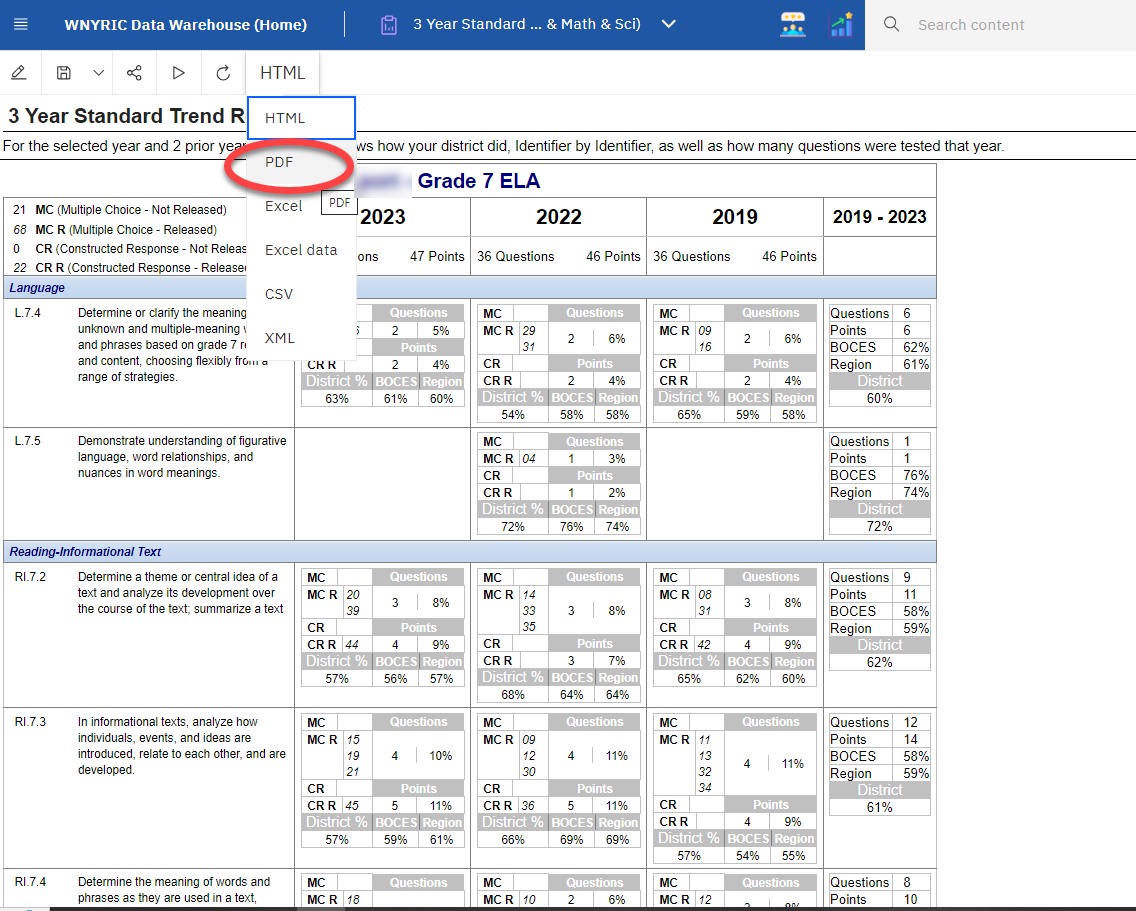 48
Watch/Share the Video
Link to Video
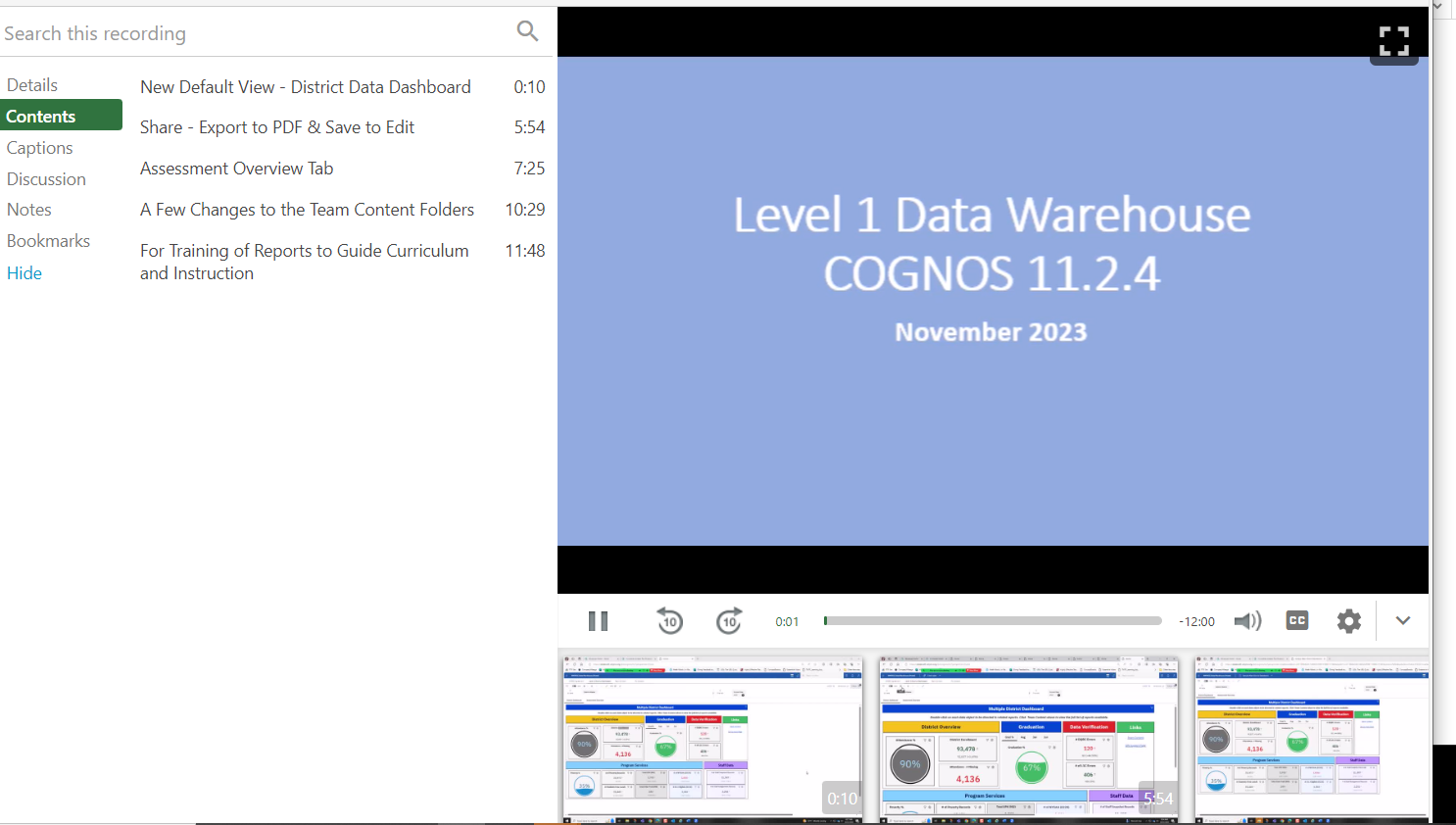 You can navigate to different sections of the video by selecting certain "chapters."
49
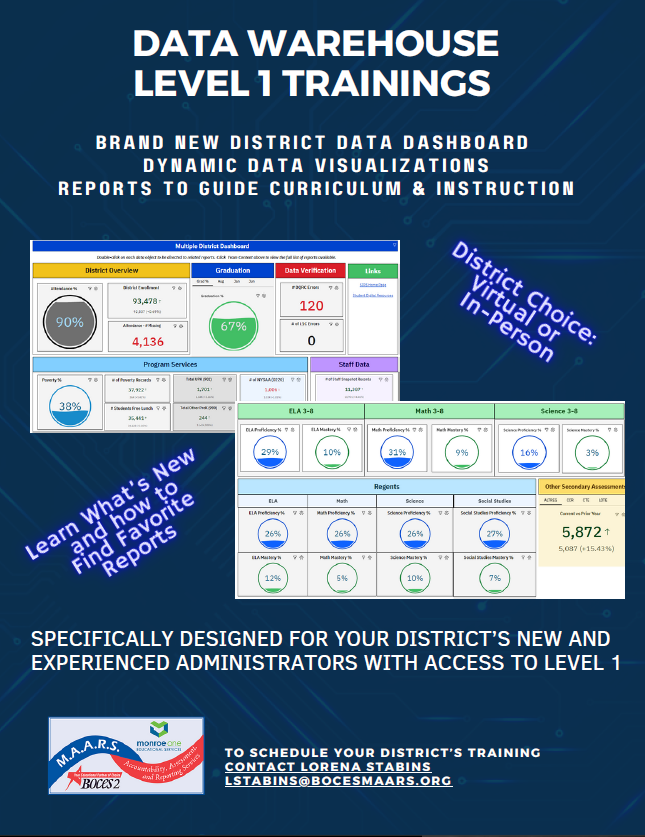 Who Should Be Trained/Retrained in your district?
50
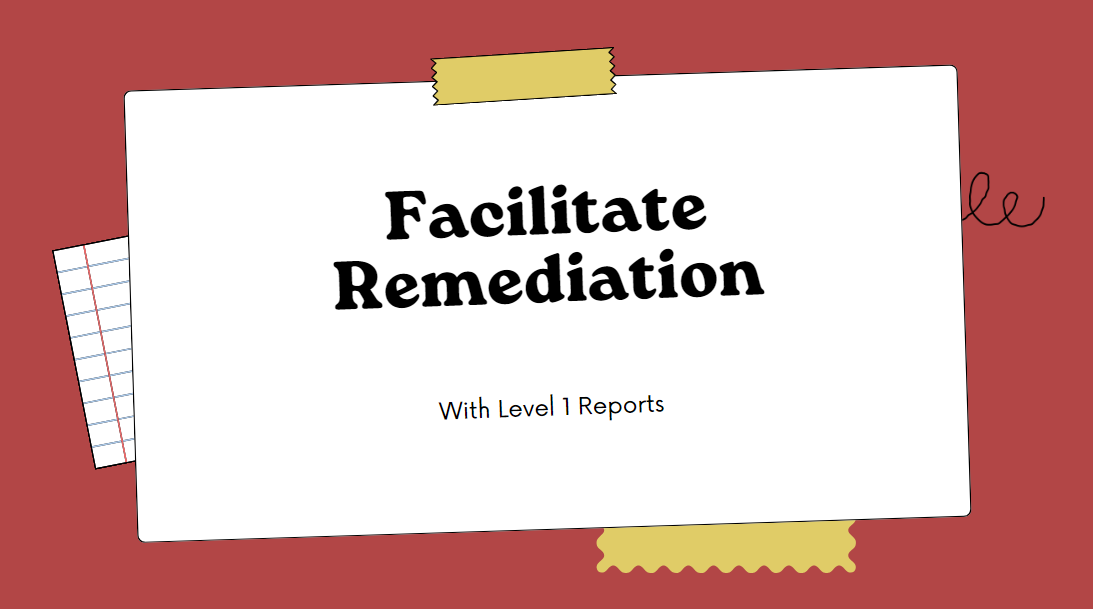 51
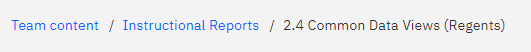 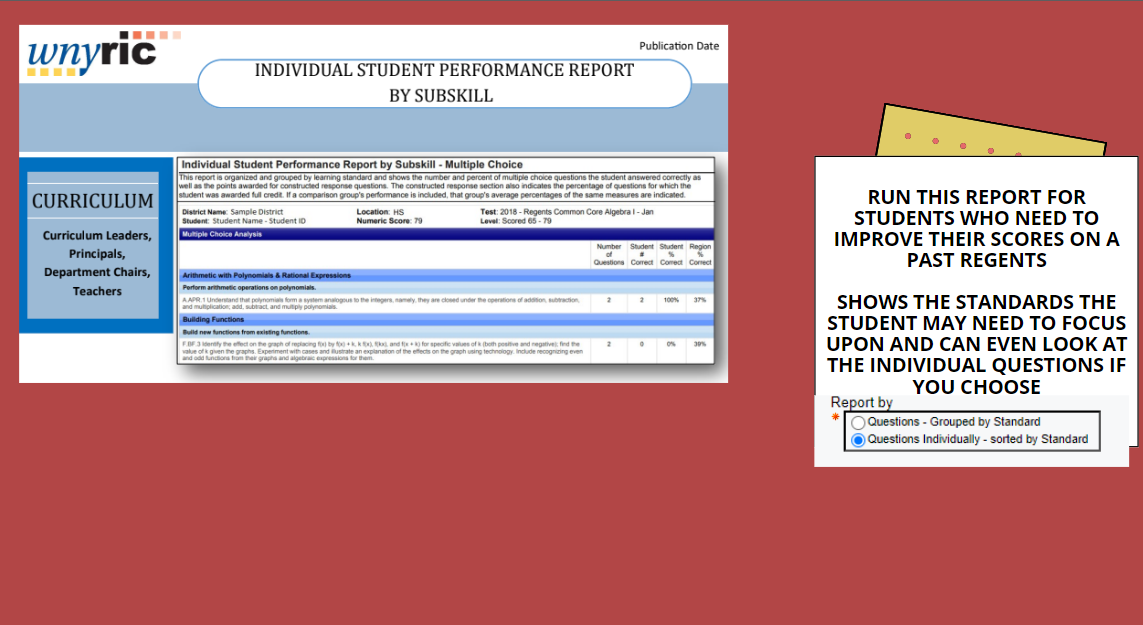 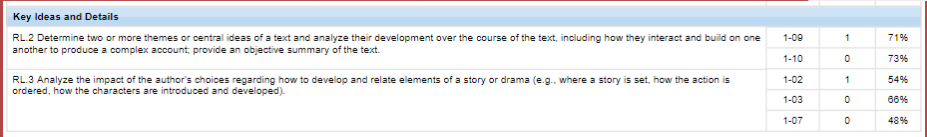 52
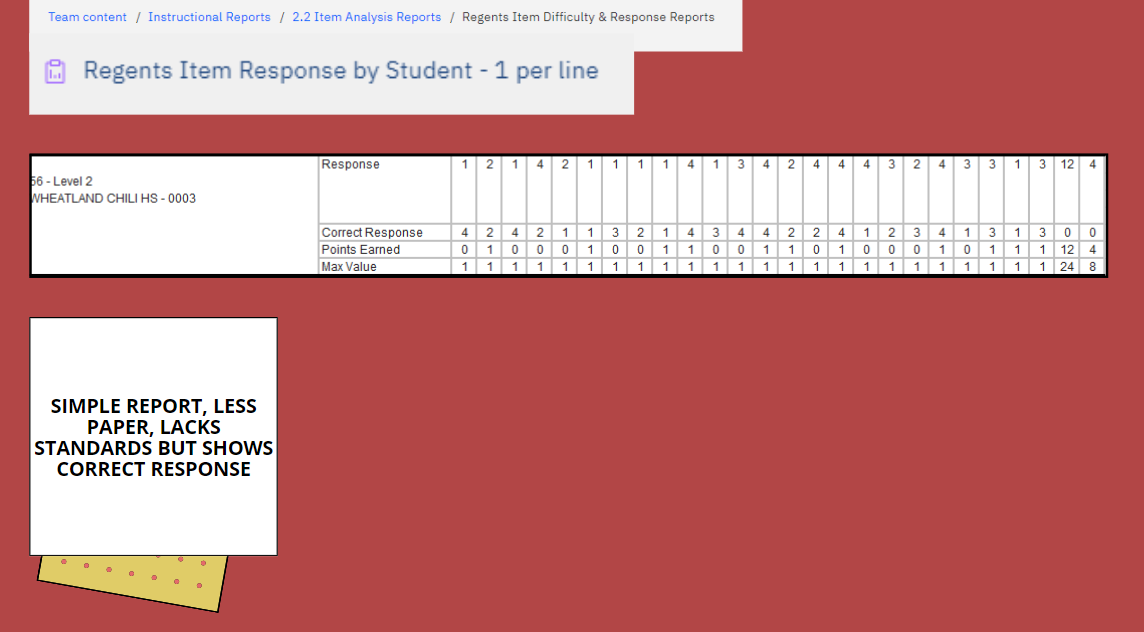 53
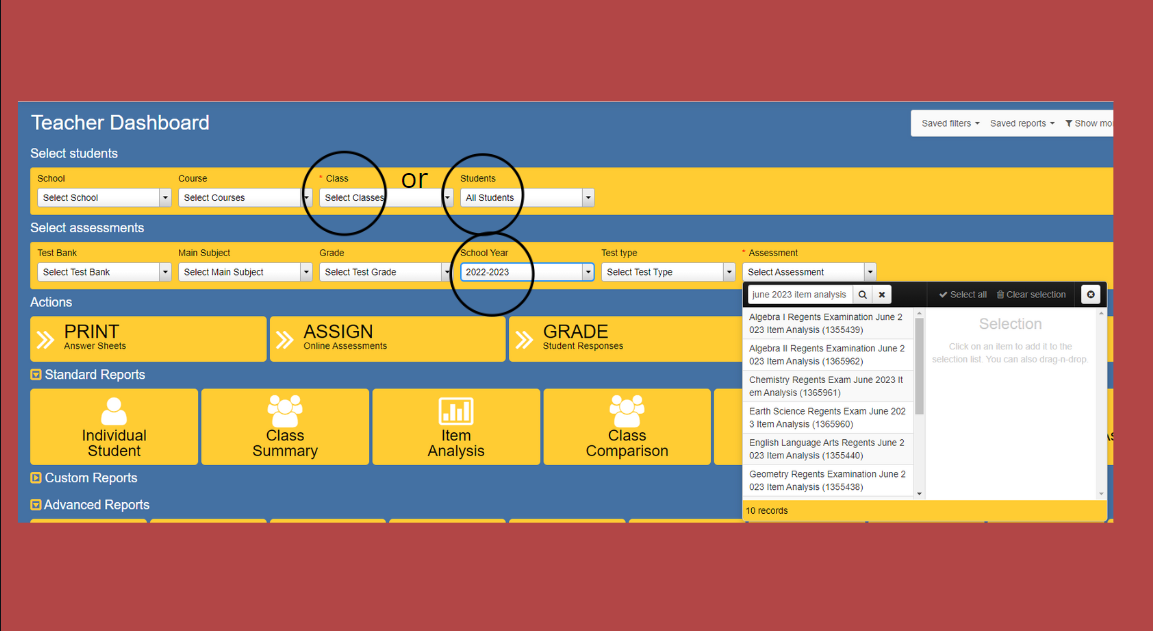 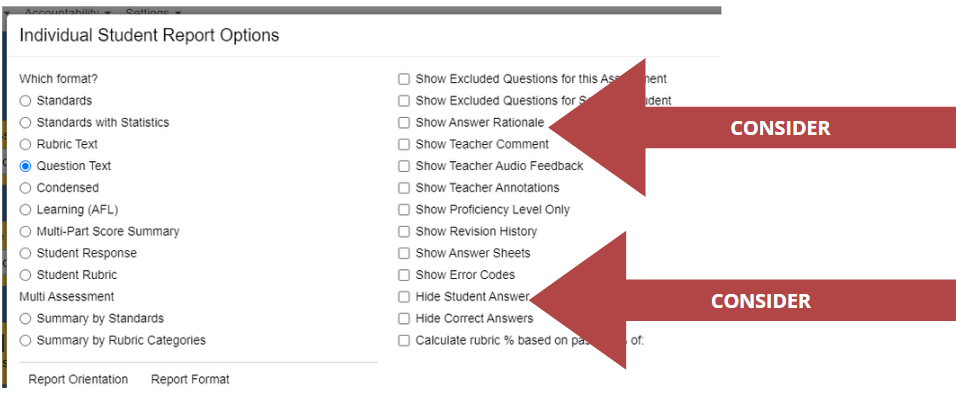 54
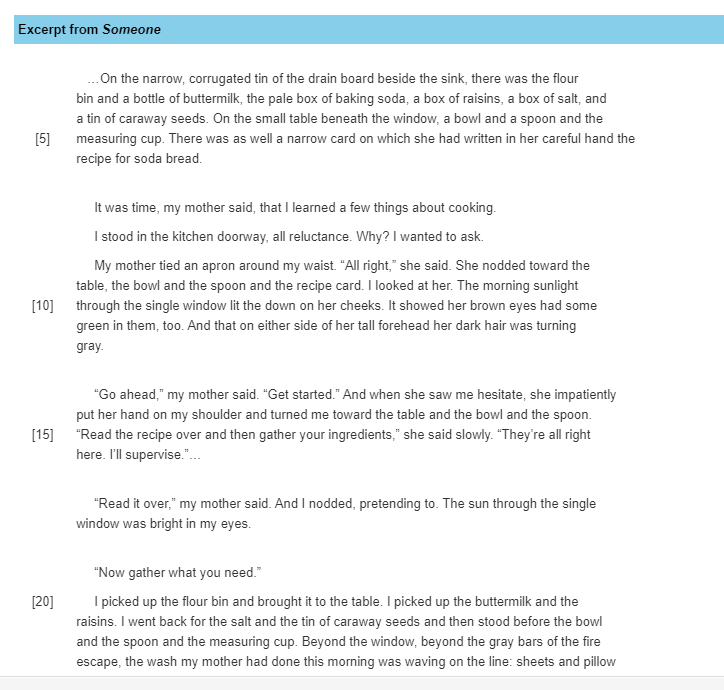 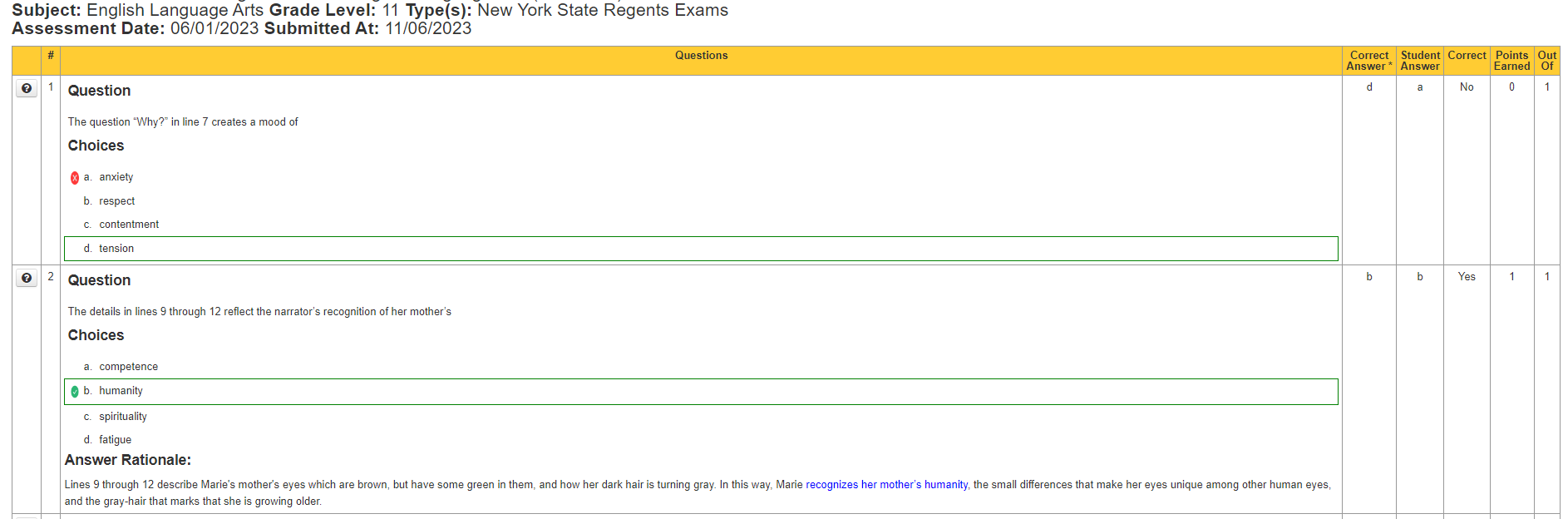 55
What if you emailed these to your ASI?
56
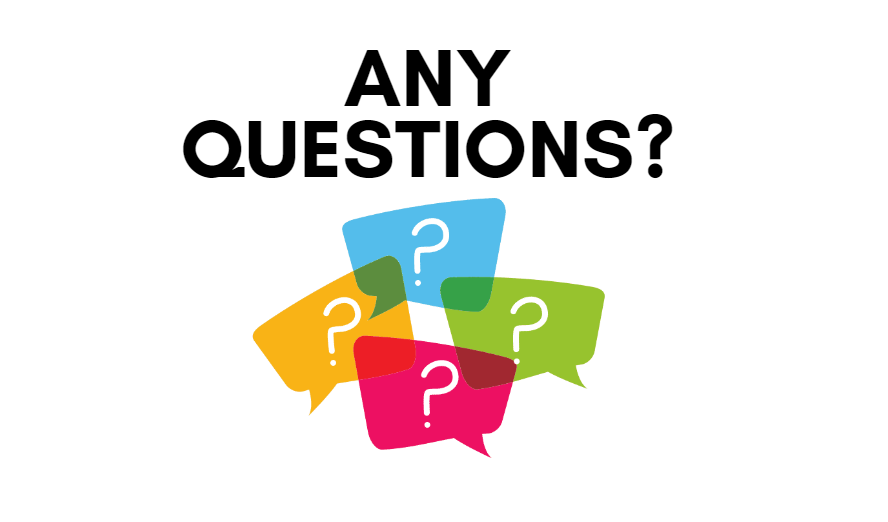 57
Thank you!
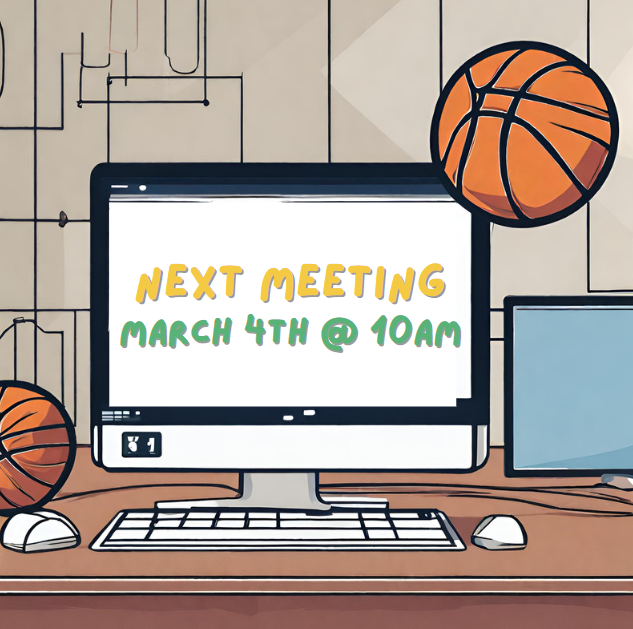 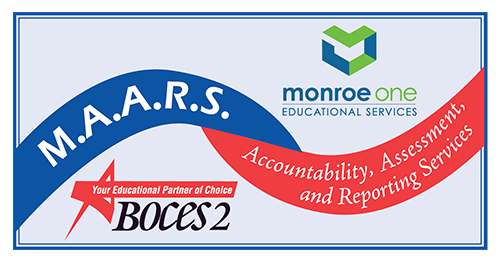 [Speaker Notes: Bridget]